Epilepsy and Seizures
Deepak Madhavan, M.D., MBA
Executive Medical Director – Neurosciences
Boys Town National Research Hospital
What is a Seizure?
A “storm in the brain”
Abnormal, synchronized electrical activity, changing a child’s movements, alertness, or sensation
Typical Signs
Loss/Alteration of Consciousness (confusion)
Body jerking/convulsions
Types of Seizures
Generalized seizures
Occur in the whole brain, often simultaneously
E.g. Absence epilepsy
Focal Seizures
Start in a discrete (focal) part of the brain
Can sometimes spread and become generalized
1% of all children will have a seizure
What is Epilepsy?
The tendency to have recurrent, unprovoked, seizures.
Seizures can be provoked by external factors, and having a seizure does not mean that one has epilepsy.
High fevers
Brain infections
Head injuries (concussions)
Tumors
Hyper/hypoglycemia
Over 300,000 children in the US have epilepsy
Signs/Symptoms of Seizures
Look for repetitive movements- stereotypy is key!
Staring, blinking, lip smacking, picking at clothes
Repetitive jerking or twitching of head or limbs
Abrupt stiffening or loss of tone, leading to falls
Complains of repetitive strange taste/smell/tummy sensations
Appearance of fear/anxiety
Whole body convulsions (tonic-clonic, “grand mal”)

Babies can have slightly different presentations
Abrupt flexion at the waist, with arms extending forward (“jackknife seizure)
This can also be associated with gastric/esophageal reflux
Early Identification is Important!
Seizures can:
Interfere with learning
Lead to injuries, sometimes severe
Burning, falls, drowning
Be progressive, and potentially be fatal
Seizures can worsen with time, along with underlying brain function
Poorly controlled seizures have consequences:
Can potentially lead to status epilepticus, which is prolonged, continuous seizure activity
SUDEP (Sudden Unexplained Death in Epilepsy)
Responding to Seizures
Follow basic first aid (Airway, Breathing, Circulation)
Call 911 (in most cases) if:
Seizure >5 minutes (can be as short as 3 minutes with a convulsive seizure)
The child sustains a serious injury secondary to the seizure
Consciousness does not return to normal
Breathing does not return to normal
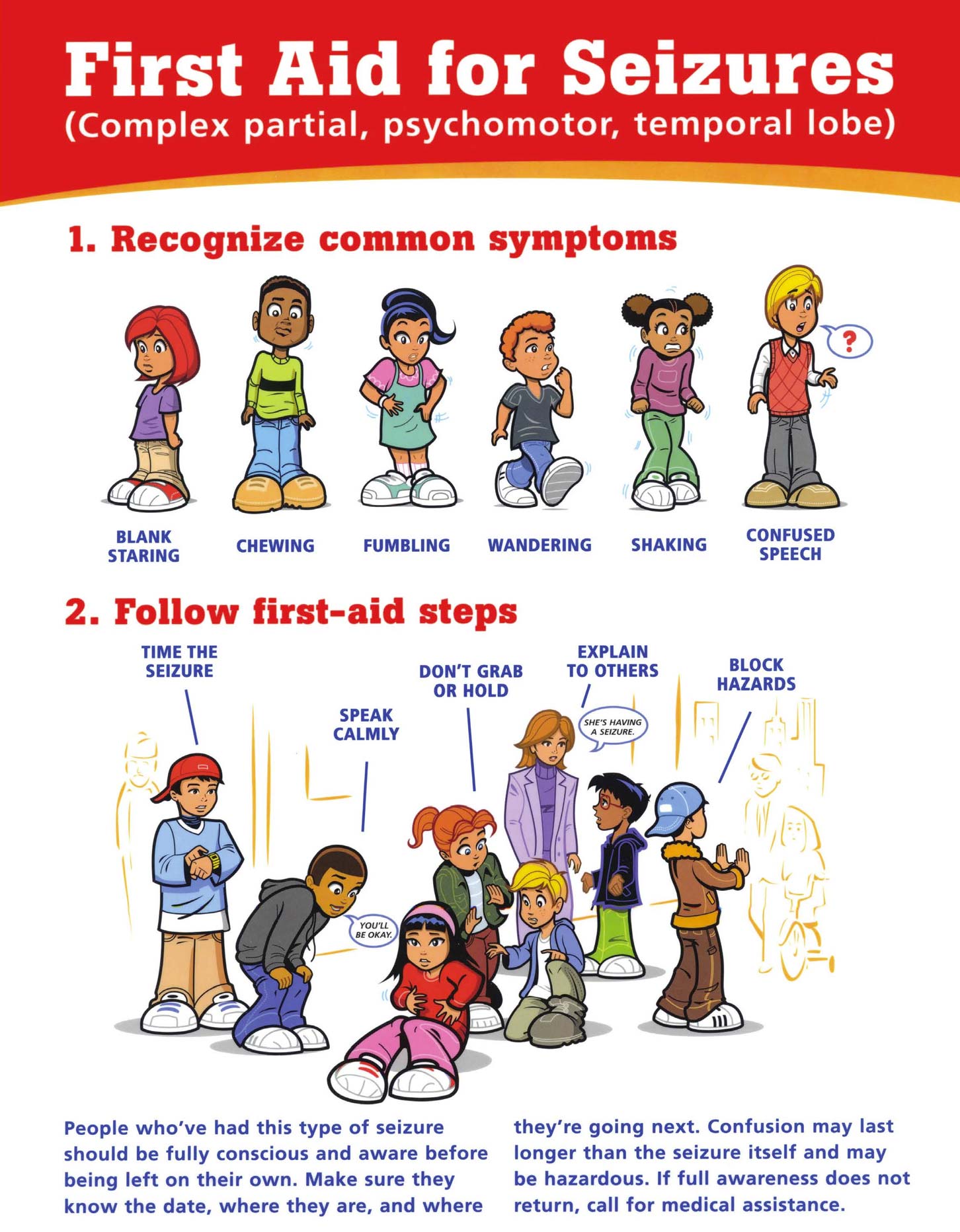 Photo attributed to the Epilepsy Foundation of America (www.efa.org)
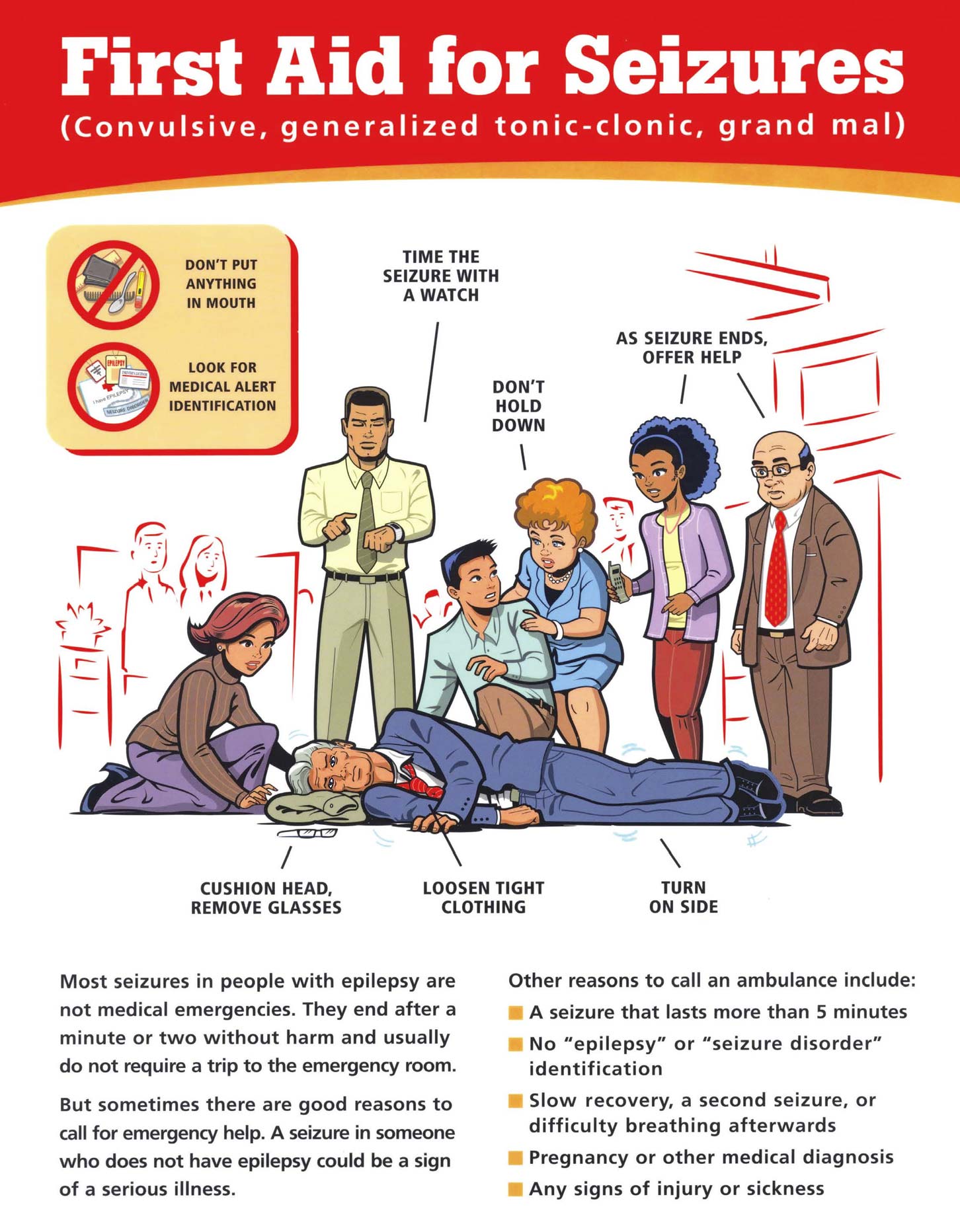 Photo attributed to the Epilepsy Foundation of America (www.efa.org)
Seizure Examples
Tonic Clonic (Grand Mal) Seizure
https://www.youtube.com/watch?v=Cqre-Mynp-I
https://www.youtube.com/watch?v=0JCHGGpm7mQ
Tonic Seizure
https://www.youtube.com/watch?v=-zE8x0OCq5M
Absence (Petit Mal) Seizure
https://www.youtube.com/watch?v=7cidAPLOQv4
https://www.youtube.com/watch?v=6WEf2R_9eWo
Atonic Seizure
https://www.youtube.com/watch?v=FHrAQdPjINM